Processing of Biomolecules : De-oiled Cake of करंजक
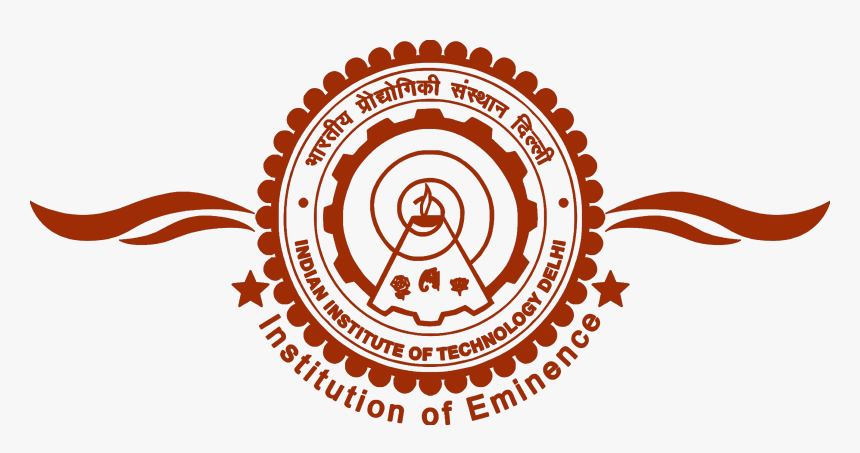 P M V Subbarao
Professor
Mechanical Engineering Department
Head, CRDT
The Art of Contaminating of Biomass with Non-Native Parasitic Microbes….
35 GJ
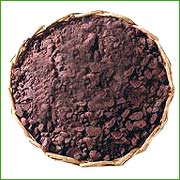 40.8 GJ
Energy Content Distribution of Pongamia Kernels
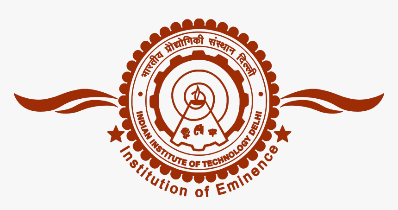 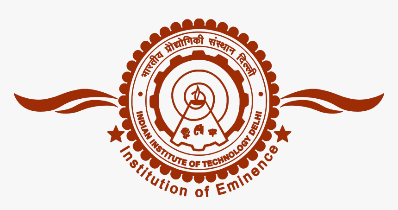 De-oiled Cake of करंजक : Proximate analysis
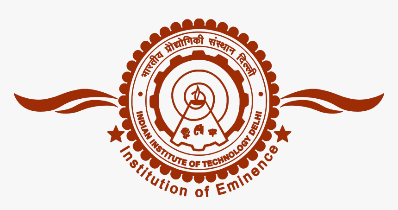 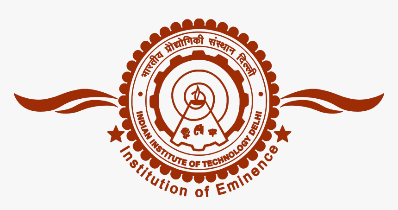 De-oiled Cake of करंजक : Ultimate Analysis
De-oiled Cake of करंजक : Ultimate Analysis
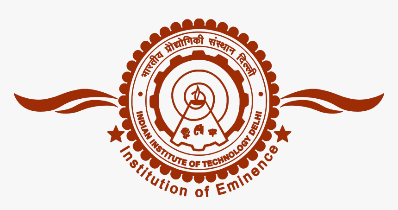 De-oiled cake
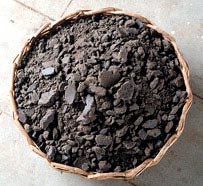 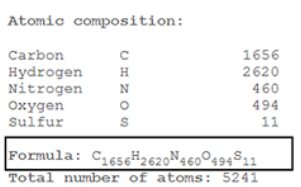 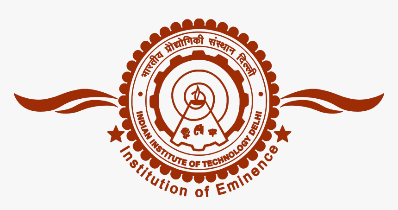 Classification of Biomolecule
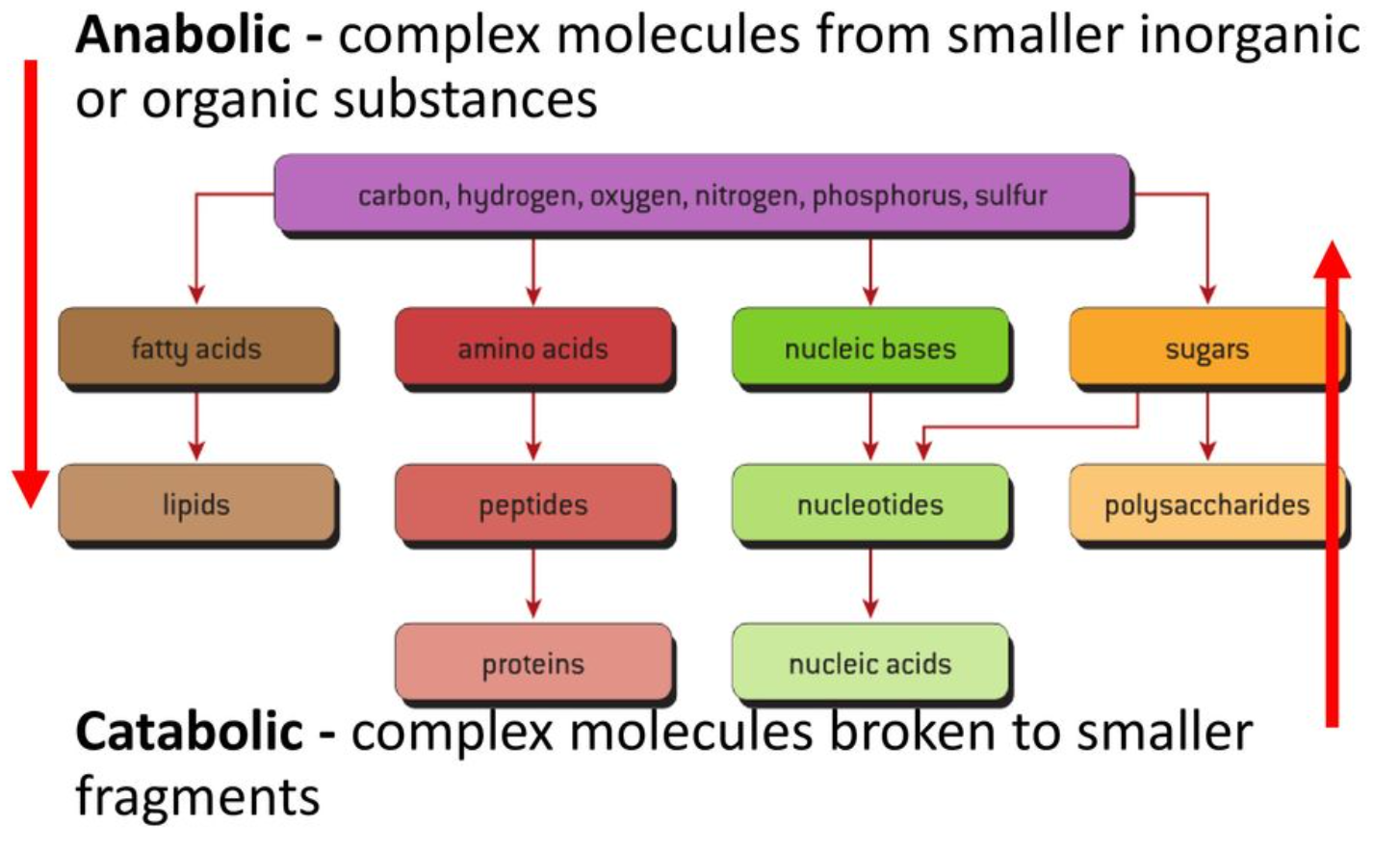 Robert Boyle
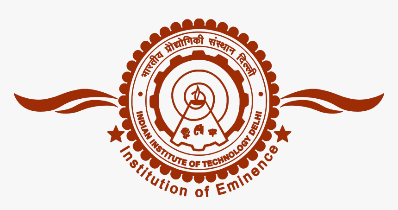 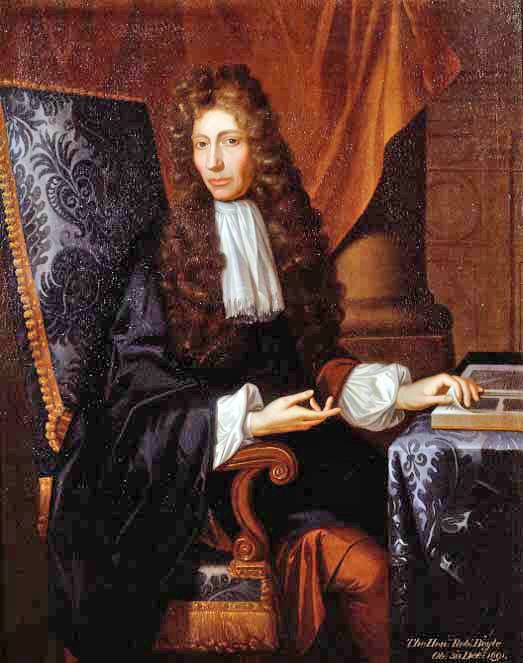 17th-century natural philosopher, chemist, physicist, and inventor, also noted for his writings in theology.
Unlike most scientists of the day, Boyle did not seek to discover new things by arguing matters logically.
Instead he was interested in making observations and drawing conclusions based on these. 
It was Boyle who started the practice of conducting controlled experiments. 
He used to publish his experiments while noting down his practices and the various apparatus that he used.
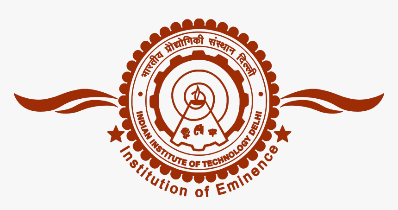 History of Biogas
Scientific interest in the gases produced by the natural decomposition of organic matter, was first reported in the sixteenth century by Robert Boyle and Stephen Hale.
 They noted that inflammable gas was released by disturbing the sediment of streams and lakes.  
In 1808, Sir Humphry Davy determined that methane was present in the gases produced by cattle manure.  
The first anaerobic digester was built by a leper colony in Bombay, India in 1859. 
In 1895 the technology was developed in Exeter, England, where a septic tank was used to generate gas for street lighting.
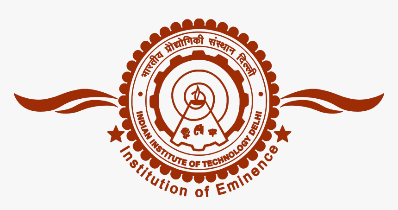 History of Biogas
England, in 1904, the first dual purpose tank for both sedimentation and sludge treatment was installed in Hampton. 
1907, in Germany, a patent was issued for the Imhoff tank, an early form of digester.
Anaerobic digestion gained academic recognition in the 1930s. 
This research led to the discovery of anaerobic bacteria, the microorganisms that facilitate the process. 
Further research was carried out to investigate the conditions under which methanogenic bacteria were able to grow and reproduce. 
This work was developed during World War II where in both Germany and France there was an increase in the application of anaerobic digestion for the treatment of manure.
Methane Fermentation
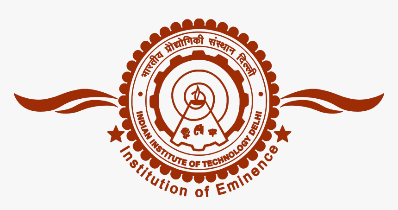 “When moist organic matter is allowed to decompose under restricted oxygen conditions  (Anaerobic Digestion),  it yields hydrogen, carbon dioxide, methane, and a variety of organic acids in greater or less amounts”
Hydrocarbons, ethers, and lignin have not been found to be fermentable.
With these exceptions the fermentation appears to proceed smoothly and continuously regardless of the chemical composition of the substrate. 
Complete conversion of substrate to the two simple products, methane and carbon dioxide, is the culmination and a unique characteristic of the process.
It is important to understand,  “Bacteriology of methane fermentation”.
Superior Biochemistry of Methane Fermentation
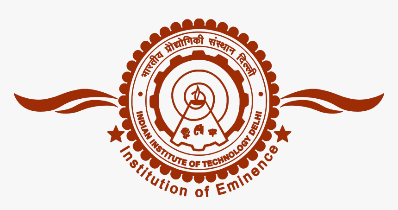 The most important quality of anaerobic fermentation is the fact that there is no need of pure culture of organisms.
It is not  necessary to maintain purified cultures for inoculation or reinoculation.
Any decaying vegetable matter, excreta, black mud contain the required bacteria and are fit for primary inoculum.
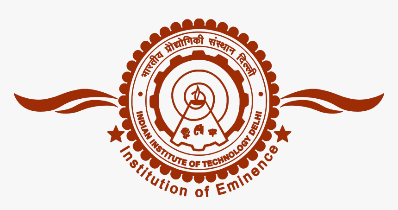 Natural Bio-methanation & The Inoculum
Cattle manure contains inherent parasitic microbes, which grow in population by consuming energy available in volatile solids.
Hence cattle manure is a two in one feed material and easy to engineer the bio-mthanation (digestion) system or digester.
The other feed material (de-oiled cake) need a source of parasitic microbes to start the processes.
These feed materials must be receptive to parasitic microbes added through inoculum.
Living element(s) of the parasite  can contaminate a host feed material. 
It is the "primary inoculum" that enters the host and induces the degradation.
The "secondary inoculum", resulting from the fructification of part of the contaminated host population, causes the  spread in the host population
Number of moles per mole of ’organic matter’
Theoretical Methane Potential of Biomolecules Requirement
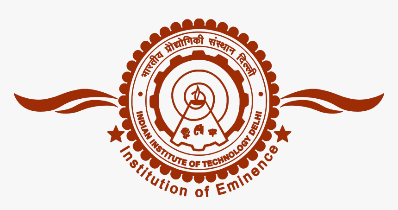 The reaction is an oxidation-reduction one involving water, represented by the empirical equation by Buswells, 1952
CaHbOcNd + X H2O        	Y CH4 + Z CO2 + d NH3
X = (4a – b - 2c + 3d)/4
Y = (4a + b – 2c – 3d)/8
Z = (4a – b + 2c + 3d)/8
C1656H2620O494N460 + X H2O 	Y CH4 + Z CO2 + d NH3
22.4 Nl/mol *  (4a + b – 2c – 3d) mol
1000 l/m3 	8 * (12a + b + 16c + 14d)g
(1/2a + 1/8b – 1/4c – 3/8d)
Bmax = 22400 *
(12a + b + 16c + 14d)
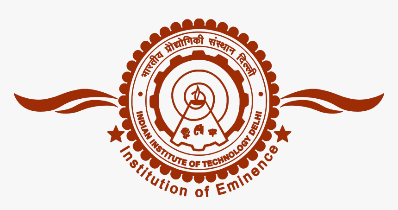 Maximum Methane Potential
Bmax =
[Nm3/g]
[Nm3] = one cubic meter of gas at standard state: 1 atm and 0 oC
[Nm3/ton]
Physico-chemical Characterization of Pongamia de-Oiled Cake
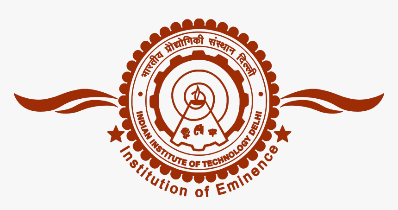 De-oiled cake
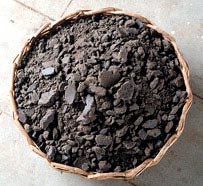 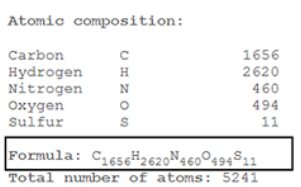 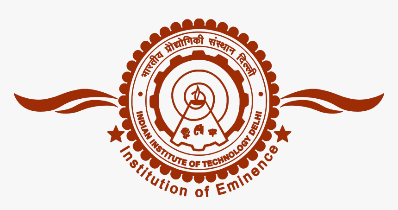 Biogas Potential of Bio-degradable Solids
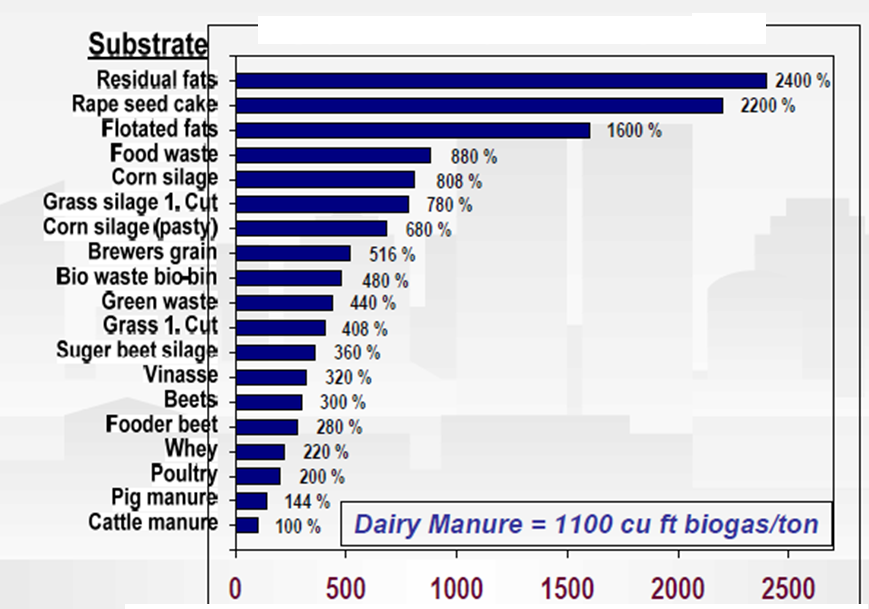 Dairy Manure = 31 m3/ton
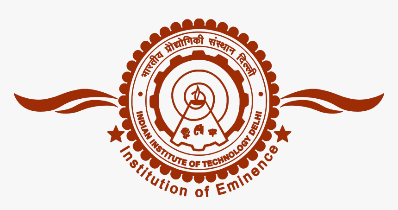 Practical Methane Production
Disolvability of biomass in water.
Biological degration/digestion of Volatile solids (VS) leads to production of methane
Entire VS in feed material cannot be degraded/digested.
The degradable material can only be completely converted to gas if a longer Hydraulic Retention Time (HRT) is used.
Part of the input material is inorganic (even though it may contain H).
The digestion process may not reach optimal conditions (inhibition).
Major Biological Events in Anaerobic Digestion
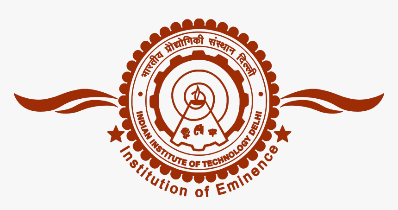 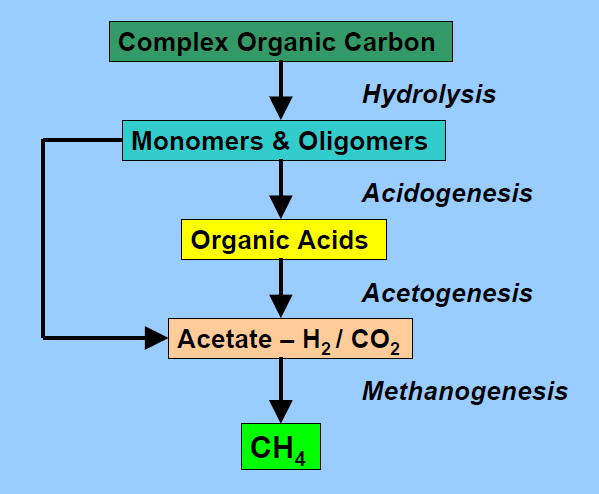 hydrolytic bacteria